Znak, jméno, skutečnost
Genesis, 2. kapitola
19. (Nebo když byl učinil Hospodin Bůh z země všelikou zvěř polní, i všecko ptactvo nebeské, přivedl [je] k Adamovi, aby pohleděl [na ně], jaké by jméno kterému dáti měl; a jak by koli nazval Adam kterou duši živou, tak aby jmenována byla.
20. I dal Adam jména všechněm hovadům, i ptactvu nebeskému, a všeliké zvěři polní; Adamovi pak není nalezena pomoc, kteráž by při něm [byla].)
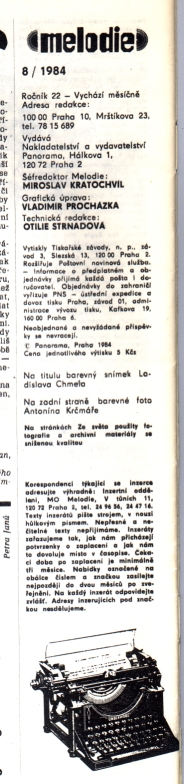 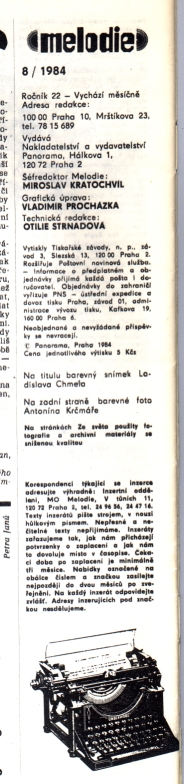 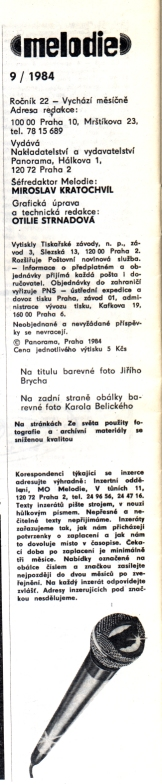 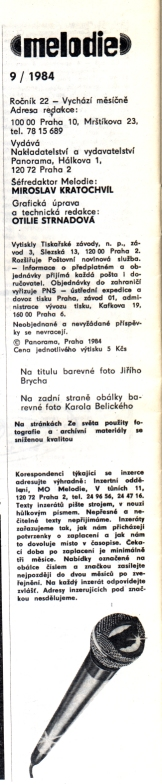 Nootvorná funkce jazyka
Ch. Peirce – teorie znaku
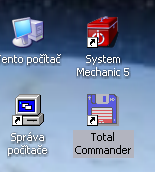 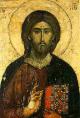 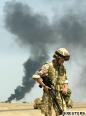 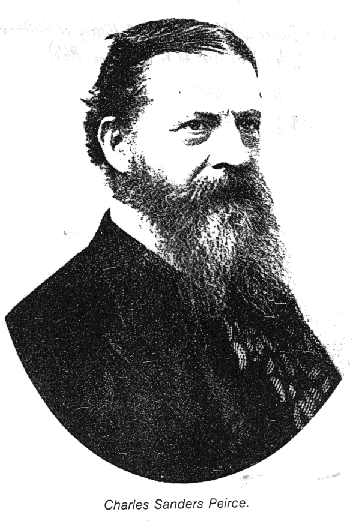 Ikona
Index
Symbol
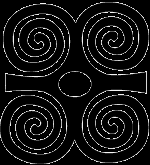 Nootvorná funkce jazyka
W. James – výběrová aktivita vědomí
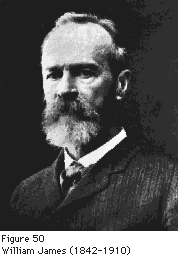 Nootvorná funkce jazyka
Ernst Mach – komplexy počitků
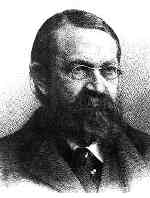 Nootvorná funkce jazyka
Ferdinand de Saussure
La parole (řeč)
La langue (jazyk)
Sémiotika
Pragmatika – užívání
Sémantika – význam
Syntax – skladba
Nootvorná funkce jazyka
Noam Chomsky
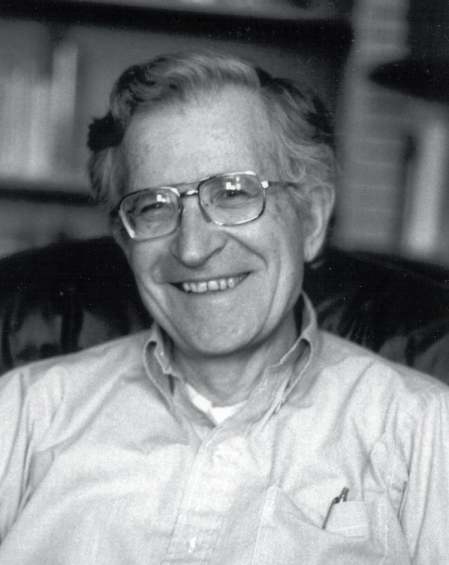 Univerzální gramatika
Nootvorná funkce jazyka
Jacques Derrida
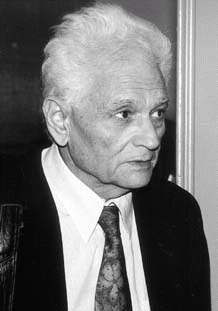 Řeč, písmo, mluvčí a přítomné

Il n’y a pas de hors-texte
Ontotvorná funkce jazyka
O. Neff: Bílá hůl ráže 7,62 (In Vejce naruby)
Sémantická informace
Strukturní informace
 kauzální působení  žádná magie a kouzla
Ontotvorná funkce jazyka
Ne-kauzální působení
Skutečnost je „jazykovou skutečností“ (nelze oddělit jazyk a fakta)
Skutečnost je (o sobě) mimo jazyk
Ovládání skutečnosti jazykem
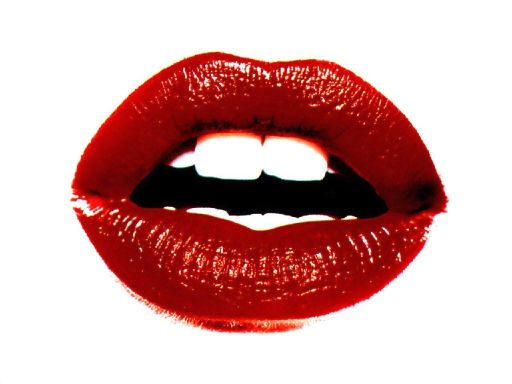 Jméno a pojmenované
Tabu slova
vulgarismy
Kletby
Onomatopoia
Mocná formule
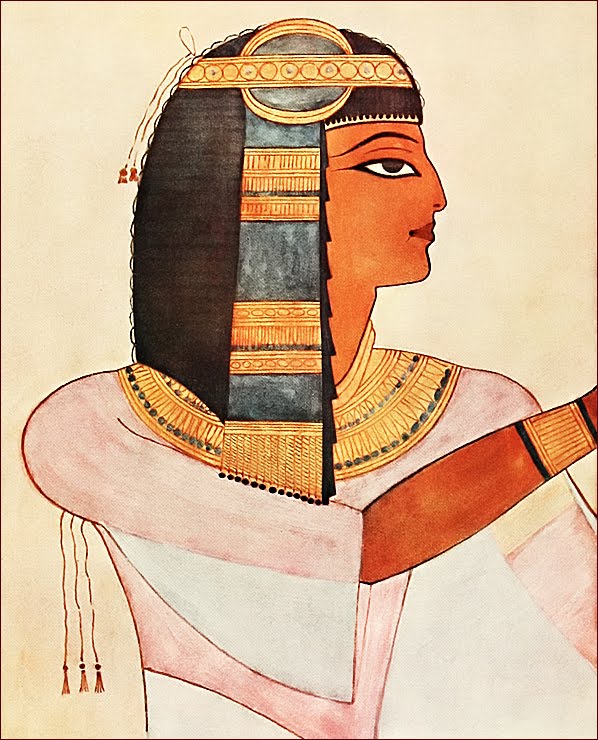 Ovládání skutečnosti jazykem
Referenční trojúhelník
vlastnosti
koncepce
kauzalita
exprese
konvence
předměty
výrazy
denotace